Use & Evaluation of Adjunct Faculty in Higher Education
Developing & Implementing a Systemic Protocol
Mark Vermillion, 
G. Clayton Stoldt, 
& Mike Ross
COSMA Linkages
Innovations
Pedagogy, Programs, Projects
Professional Development
Outcomes Assessment
Overarching theme:
Invest in practitioners’ professional development
Unify departmental culture
Purpose
Adjunct usage in higher education
“our story”
Process and rationale
Preliminary evaluation
Connection of process & instrument to departmental culture
Understanding previous trends:
Background
Trends
Increased usage (Langen, 2011)
Cost-savings (Benjamin, 2002)
Requirements: professional practice and minimal education (Grieve, 2000)
Associated with:
Flexible course offerings
Industry experience
Trends, cont…
Used as a “recruitment tool”
Part of the “applied learning” or “real world” discourse
Quality control:
“…it is crucial that we understand how these faculty are being evaluated, and how these evaluation results are utilised.” (Langen, 2001, p. 185)
“our story”
Went through a core value building process
Started connecting all departmental processes to core values
Core values associated with this process:
Encouragement
Work ethic
Self-awareness
Teamwork
“our story,” cont…
Process & Protocol: implemented in AY 2018
Four components:
Student evaluations (SPTEs)
Administrative evaluation of course structure (syllabi review)
Peer teaching evaluations (classroom observations by designated administrators)
Self-evaluation (Adjunct Faculty Self-Evaluation Form)
Understanding current trends:
Evaluations
Process: Two Instruments
Adjunct Faculty Self-Evaluation form
Adjunct Faculty Observation & Evaluation Form
Electronically distributed
Beta tested
Qualitative & Quantitative data
86% response rate (6/7)
In-person observation
Beta tested
Qualitative & Quantitative data
43% of faculty were observed in fall 2017 (3/7)
Both instruments were “beta” tested during fall 2017 semester. Exploratory results are presented next….
Adjuncts
Teaching:
40% UG; 40% 500-level; 20% GR
Student ratings prompted course revisions:
40% Yes; 20% No; 40% Maybe
Feelings of support:
100% feel supported as an educator & professional
Quotes on process:
[Speaker Notes: Regarding SPTEs and revisions, some of the quotes include:

1. Increase number of small assignments to insure students are engaging with key course content (e.g., online lectures) on a sustained basis. 2. Will reduce number of guest speakers in class and move those interviews online. 3. Will devote that additional in-class time to instructor-driven project work on the marketing plan project.

To add more videos with discussions

I always feel if your not looking for improvement your going to fall behind. As time allows i try to stay on top of current happenings, articles, videos, materials, etc. It is beneficial as an instructor to change or tweak a little bit as it keeps you engaged and fresh as well.

I have made changes in the past to try to make class lectures more engaging and set aside appropriate time for group work.

Quotes on the Process:

“It is nice to have a set of expectations in place. It really makes me feel like I can make changes in my classes.”

“Since I don’t do this [teaching] full time, it is always nice to feel I am growing as a teacher. The new evaluations and system really help me see how what I do fits in with students and what the department is trying to do.”

”…. It really helps me feel like a part of the department and not just a guy that comes into the Heskett once a week.”]
Adjuncts, cont…
Connection between student evaluations (SPTEs) 
“Please review your SPTE student ratings and briefly summarize what you have learned from them.”
Quotes & Responses
[Speaker Notes: Perceived Quality Index was very good. Course demands around the 50th percentile in relation to COEd classes. Comments were mostly positive with the most common complaint being the alumni directory sales assignment. Takeaways: 1. Need to better emphasize course value and relevance. 2. Need to better facilitate sustained engagement.

I've learned that the students like more in depth discussions and would also prefer more videos be added to the discussions.

I think student evaluation and conversations with students are immensely beneficial in determining course of action. I have always structured my course not to be one that is extremely heavy on course load, but my main objective is to give them a base of knowledge that they can carry forward. I think my SPTE ratings reflect that, they do remark that the coursework is on the lighter side but I have also gotten immense feedback on the ratings and also in person that students walk away from my course with a solid foundation and base with the material i am trying to push across.

I have not received them for the Fall 17 semester yet.]
Observations*
Class management skills:
100%
Organized & prepared:
100%
Content mastery:
100%
Appropriate professionalism:
100%
* Data drawn from Adjunct Faculty 
Observation & Evaluation Form
Core Values
Dept. process involving faculty & staff
Important to centralize message and unify activities
Self-identification in order to better understand strategic planning and maximizing impact
Connections
Core values guide how to integrate adjuncts into departmental culture
Adjunct usage is increasing
Continued impact increased through feedback and professional development
Possible impacts:
Quality of instruction & student learning
“buy in” 
Practitioners’ teacher identity
Thank you
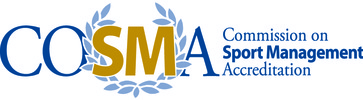